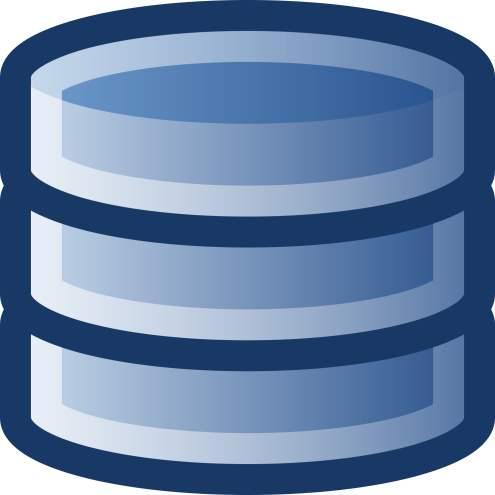 BASES DE DADESConsultes
Split – Gener 2016
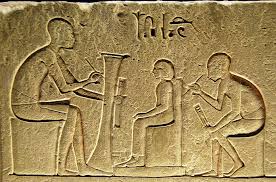 Els principis
2
L’home sempre ha volgut emmagatzemar la informació que necessita per consultar-la desprès
Clients d’un mercat, soldats allistats, habitants d’una població,...
Antigament la informació es desava en papir, després paper,...
Amb el progrés tecnològic vam passar a la cinta magnètica, els dic durs,...
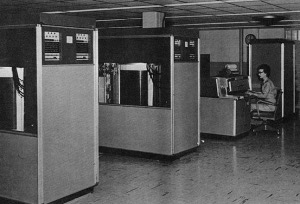 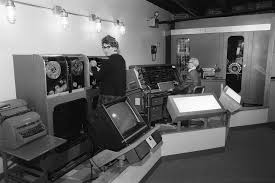 IBM 350
1956
UNIVAC I
1951
database
Què necessitem avui dia per emmagatzemar aquesta informació?
3
Una base de dades
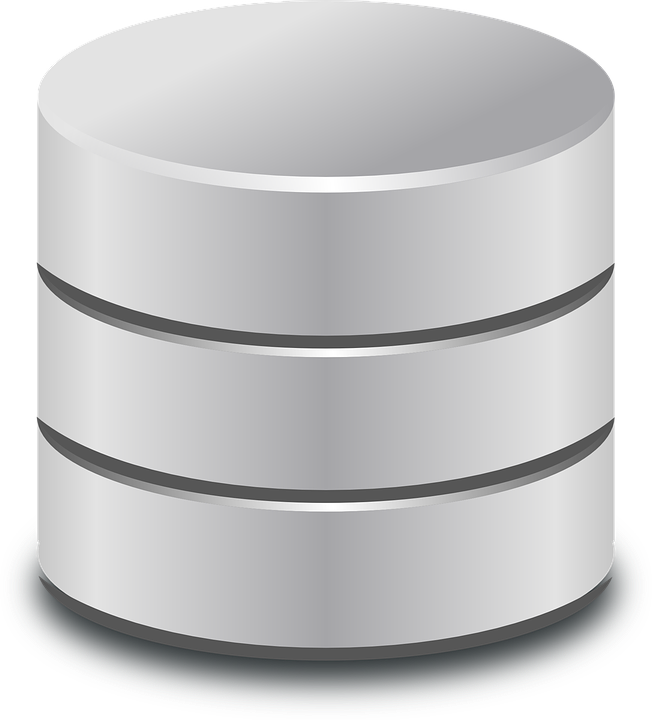 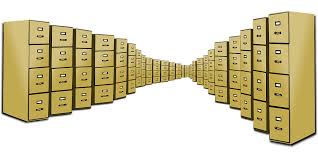 database
definició
4
Una base de dades és una col·lecció organitzada de dades.

Per exemple, una guia telefònica, els comptes corrents d’un banc, els alumnes d’un institut.

Cada element de la base de dades té els mateixos camps d’informació amb les seves dades corresponents.
nom, adreça, telèfon i ciutat, en el cas de la guia telefònica.
.
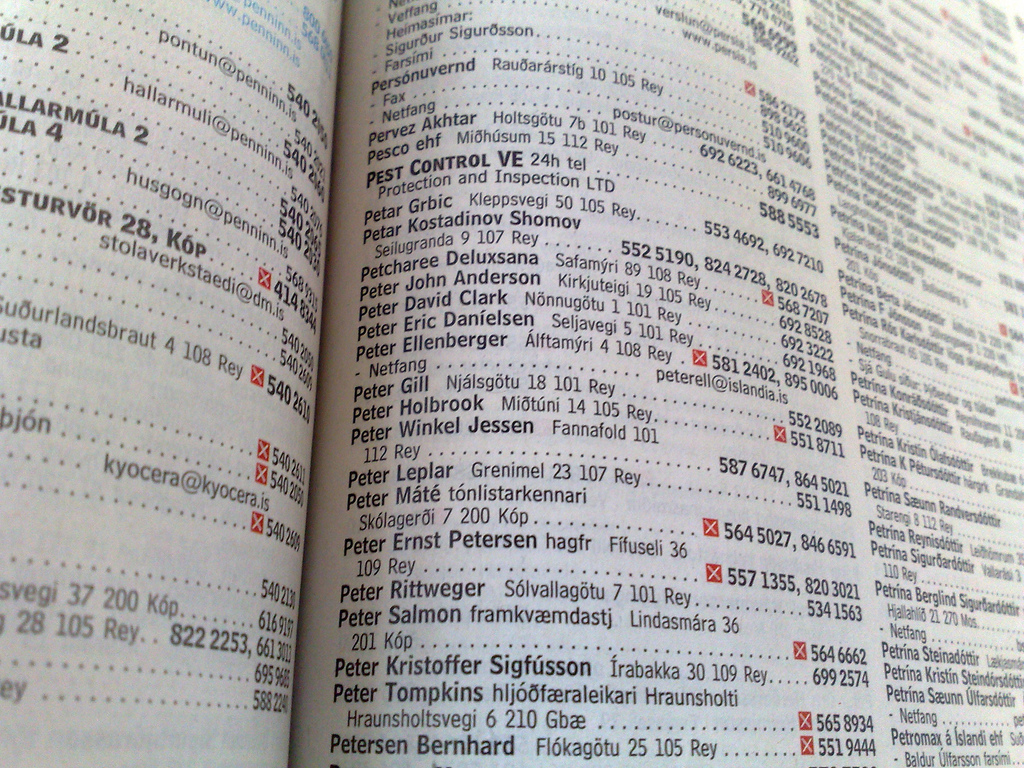 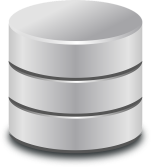 database
definició
?
5
Les bases de dades s’emmagatzemen en taules.

Cada taula està formada per un conjunt d’elements que tenen la mateixa estructura.

Els elements de la base de dades també s’anomenen registres  i estan formats per diferents camps. 

Cada camp té un valor.

Per gestionar les bases de dades necessitem SGBD

S’EMMAGATZEMEN EN FITXERS
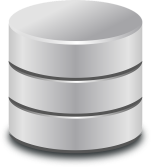 database
taula:conté elements similars
6
Alumne 1
Assignatura 1
Alumne 2
Assignatura 2
Alumne 3
Assignatura 3
Alumne 4
Assignatura 4
Alumne 5
Alumne 6
Taula d’assignatures
Taula d’alumnes
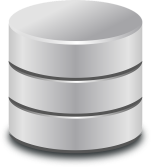 database
element: composat d’una sèrie de camps
7
Assignatura 1
Alumne 1
Nom
Curs
Tipus
Idioma
...
Nom
Cognom
Edat
DNI
Sexe
...
Element: assignatura
Element: alumne
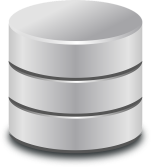 database
taula d’alumnes
8
database
taula d’assignatures
9
database
Base de dades
10
Taula d’alumnes
Taula d’assignatures
database
sistemes gestors de base de dades
11
Per accedir a una base de dades necessitem un programa que interactuï entre nosaltres i la base de dades.
Els programes que s’encarreguen de gestionar les connexions i fer de pont entre la base de dades i els usuaris s’anomenen SISTEMES GESTORS DE BASES DE DADES
database
sistemes gestors de base de dades
12
Lliures
OpenOffice Base
My SQL
Postgre SQL

Comecials
Microsoft Acces
SQL Server
Oracle
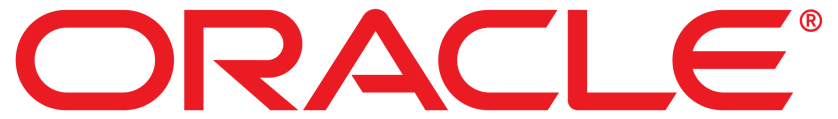 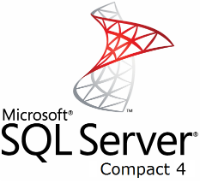 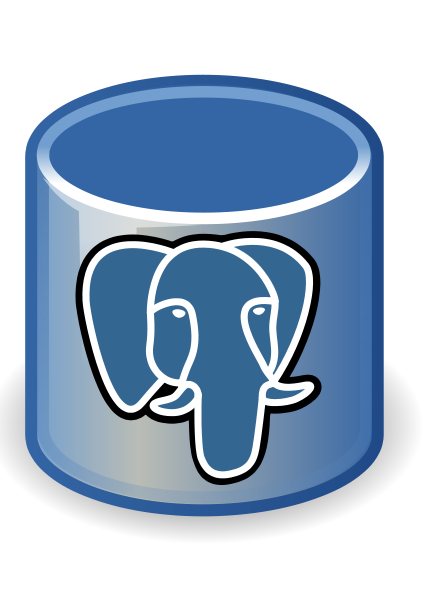 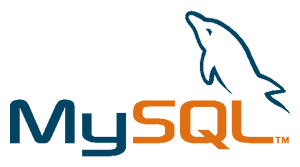 database
la nostra elecció: OpenOffice Base
13
Perquè?
És de codi obert
Està en diversos idiomes
És fàcil d’utilitzar
És prou potent per a la nostra finalitat: aprenentatge
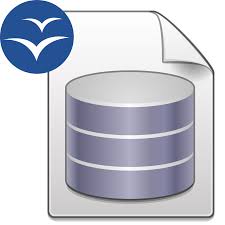 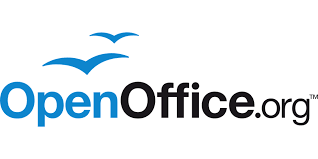 database
Obrir una base de dades
14
Cerquem l’icona de l’aplicació
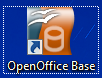 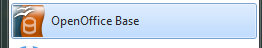 database
Obrir una Base de Dades: HSchool.odb
15
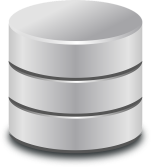 database
Taules existents en la BBDD
16
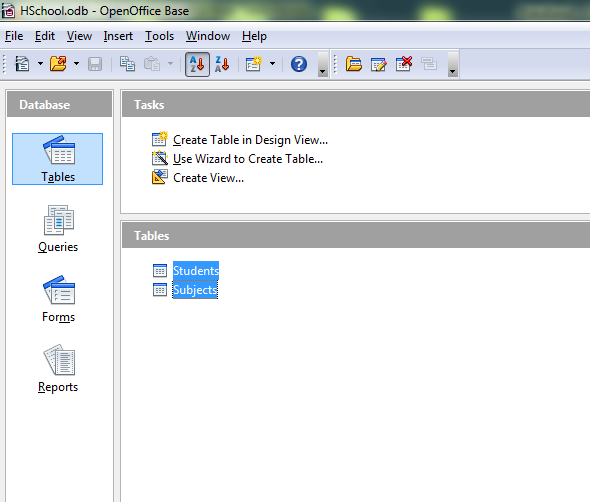 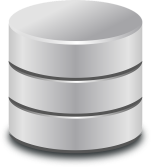 database
Consulta
17
Volem el nom i cognom de tots els alumnes que siguin nois.
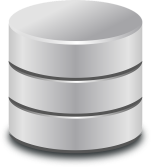 database
Creació d’una consulta
18
Escollim l’opció consultes
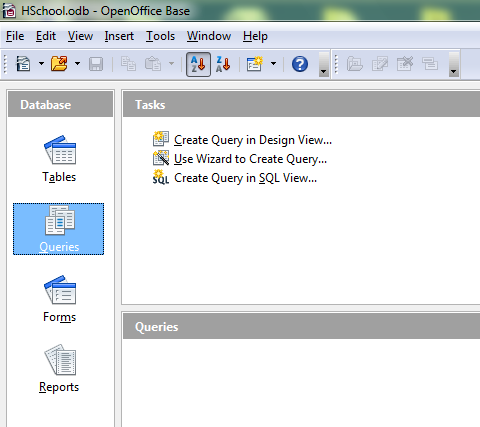 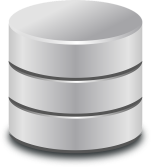 database
Vista Disseny SI / NO
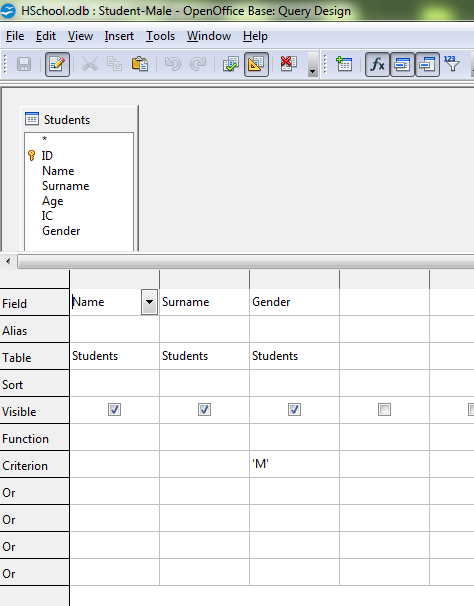 19
…
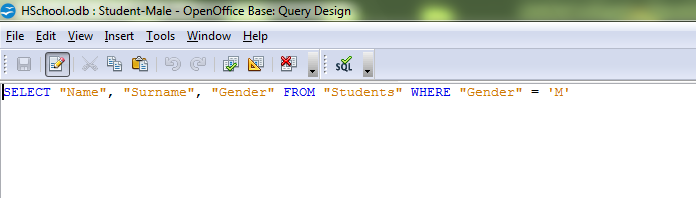 SQL
disseny
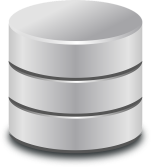 database
Construïm la consulta
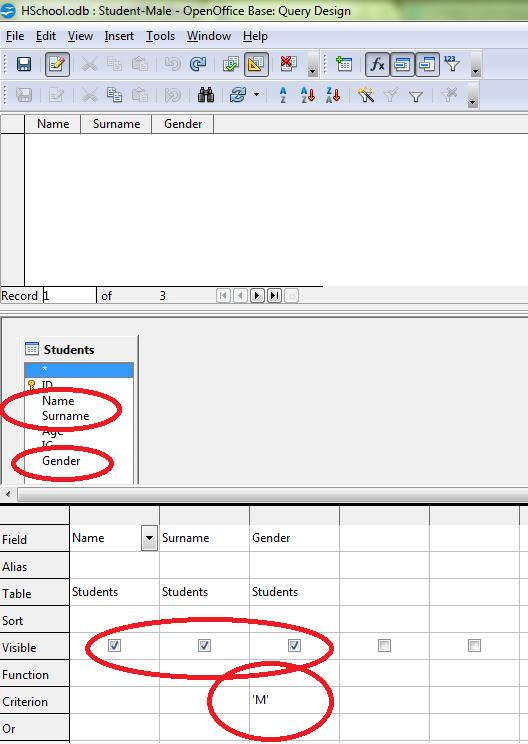 20
Escollim els camps que volem
Escollim la condició que volem
En aquest cas, escollim que sí que es vegi el gènere, per comprovar que només ens surten els nois. Desmarcant la casella “visible” aquest camp no es veuria però serviria per fer el filtratge.
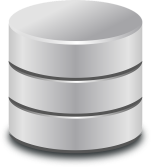 database
Donar nom a la consulta
21
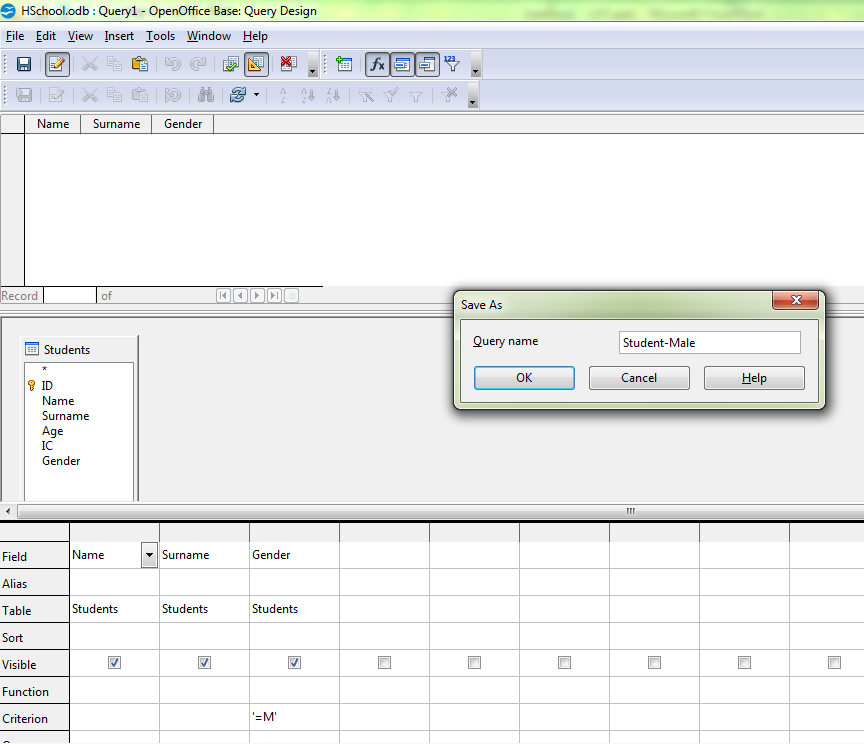 Posem el nom
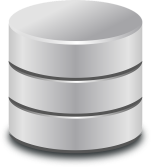 database
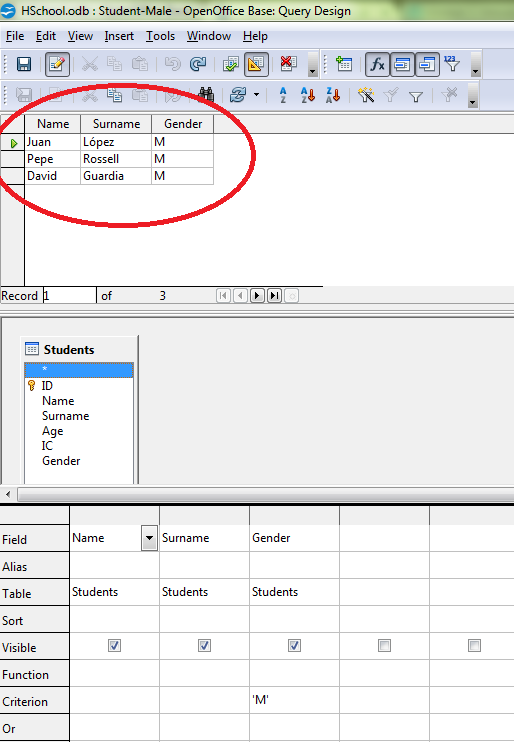 executem
22
Si premem el botó

 
apareixen els registres de la base de dades que compleixen  que els seus estudiants són nois.
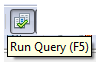 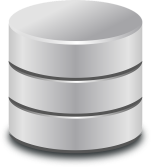 database
referències
23
http://www.openoffice.org/documentation/manuals/userguide3/0108GS3-GettingStartedWithBase.pdf
Aquesta presentació i la base de dades estan disponibles a :
https://sites.google.com/a/xtec.cat/database/
database
Gràcies a tots!
24
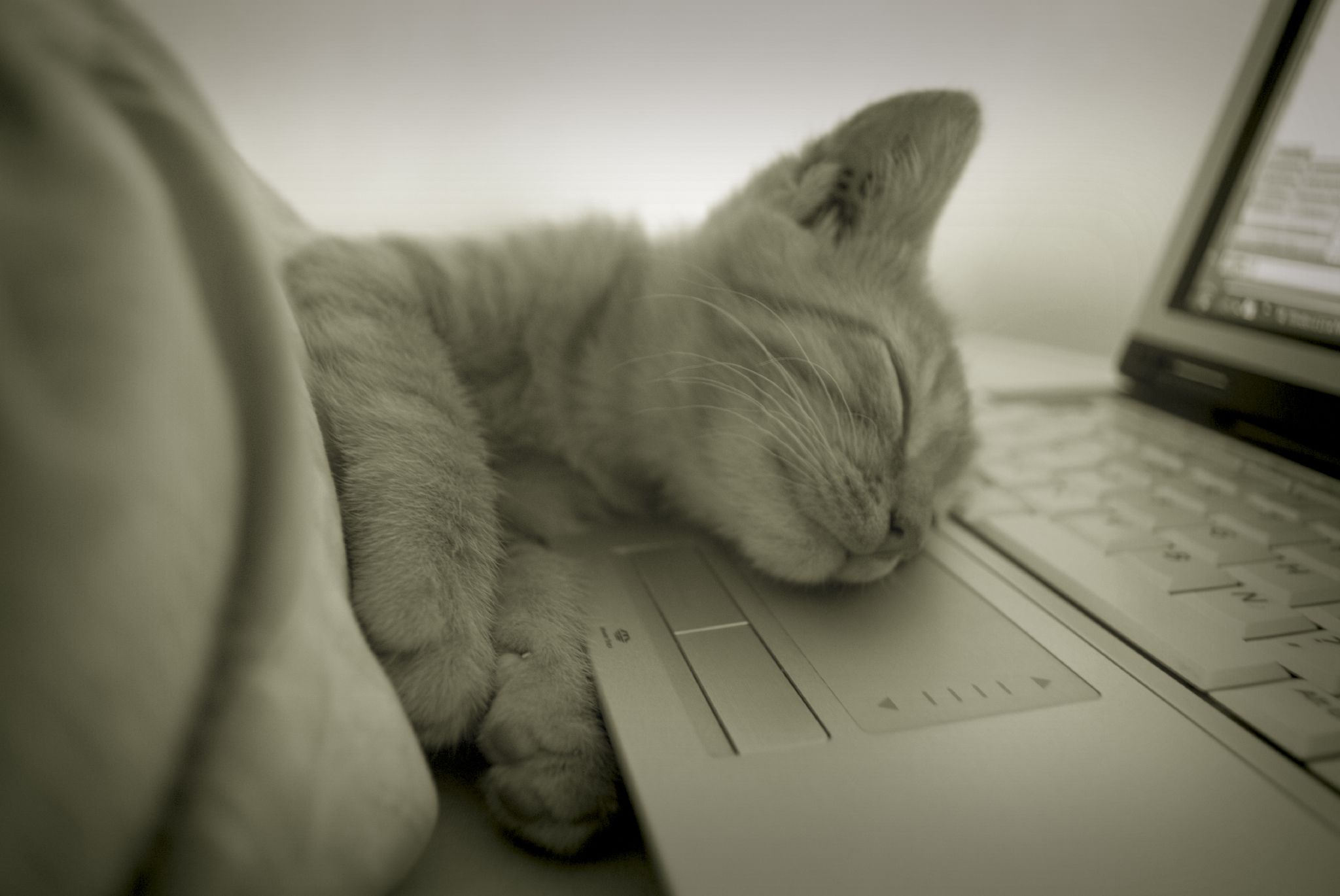 database